IST’s
Enfermeira: Lucélia Fernandes
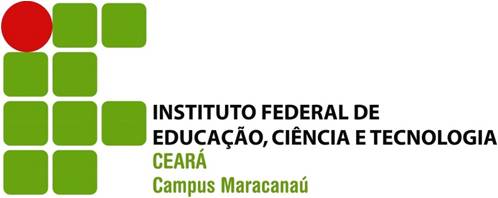 “As condutas, assim como as doenças, são contagiosas.”
Sir Francis Bacon
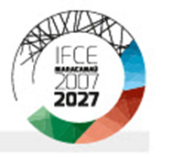 O que é sexualidade?
Associam ao ato sexual e/ou órgão genitais.
Muito além que a prática sexual
Não se limita à genitalidade ou função biológica.
Não existe um comportamento sexual “ normal.”
Depende do contexto histórico, cultural, social e de vida de cada indivíduo.
Alguns conceitos:
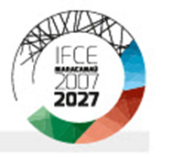 Orientação Sexual: atração que alguém sente por outros indivíduos.
Identidade de gênero:classificação pessoal e social das pessoas como homens ou mulheres
Sexo designado ao nascimento:aspectos anatômicos e morfológicos da genitália ao nascimento.
Expressão de gênero:  forma como a pessoa se apresenta, sua aparência e seu comportamento.
Infecção x Doença
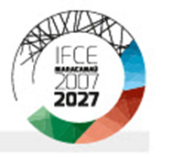 Infecção:  quando um agente infeccioso entra no nosso corpo. Normalmente, nosso organismo apresenta formas de evitar a progressão de uma infecção.
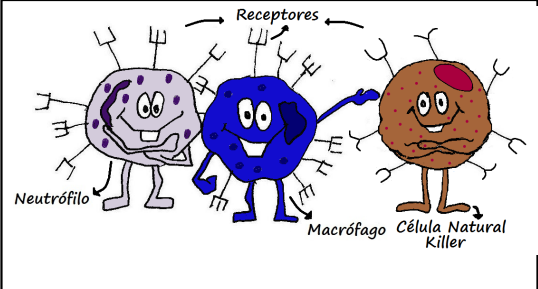 Infecção x Doença
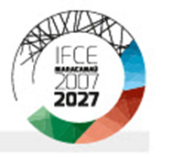 Doença:  quando o sistema imune não consegue barrar o agente infeccioso. Então, a infecção começa a gerar danos à nossa saúde.
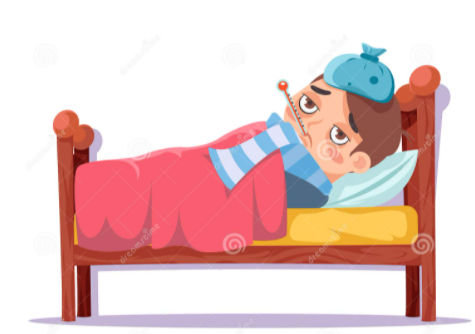 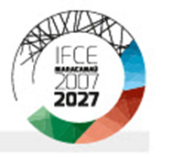 Importância do tema IST’s
Problema de Saúde Pública
Vários agentes: bactérias, vírus, protozoários, parasitas.
Muitas vezes assintomática.
Quando não tratadas podem evoluir para complicações: infecções do trato genital, infertilidade, câncer cervical e aumento do risco de transmissão e infecção pelo HIV.
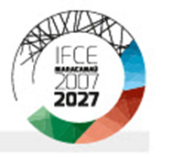 O que é sexo seguro?
Não se restringe ao uso do preservativo.
Imunizar contra HAV, HBV e HPV.
Testar regularmente p/HIV e outras IST’s.
Conhecer o status sorológico dos parceiros.
Medidas de higiene antes e após.
Realizar exame preventivo do CA colo uterino.
Realizar Profilaxia Pré-Exposição, quando indicada.
Realizar Profilaxia Pós-Exposição, quando indicada.
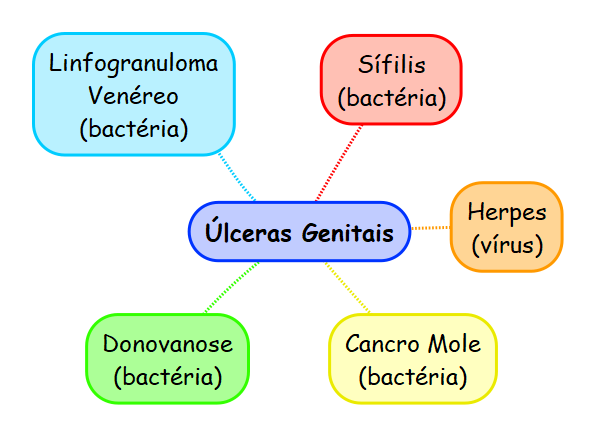 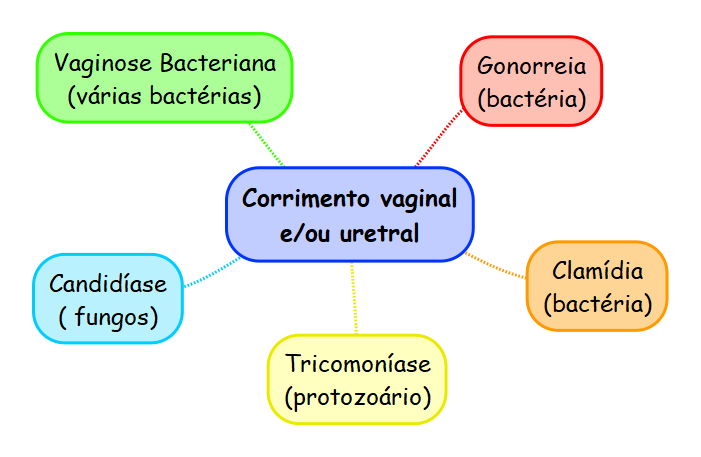 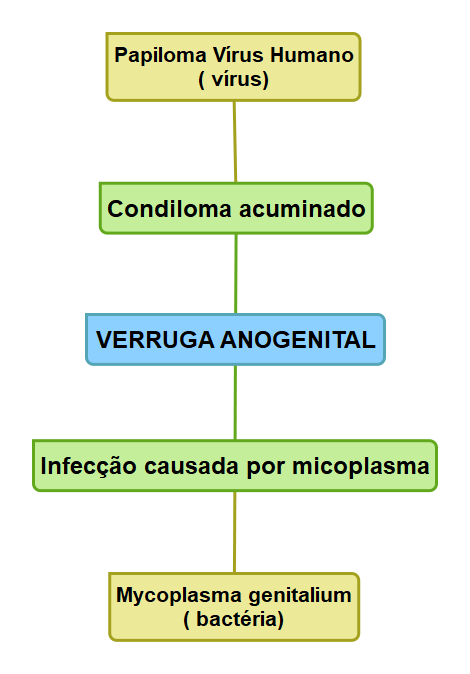 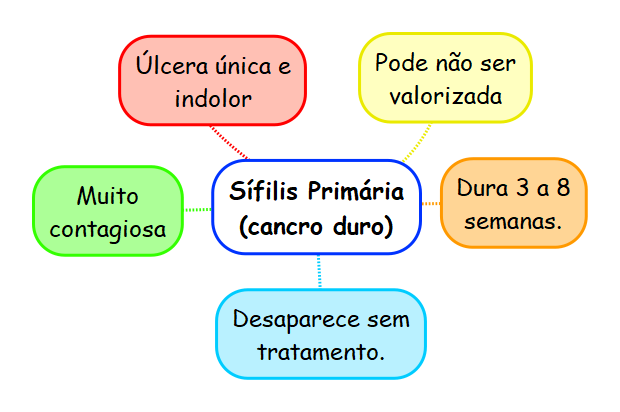 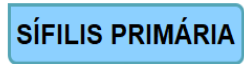 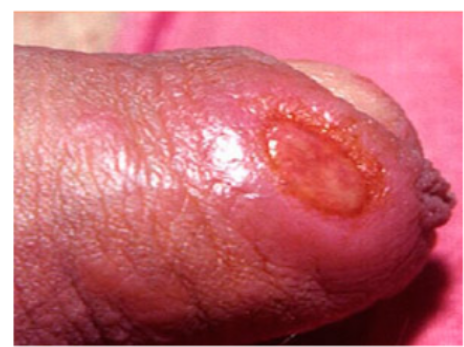 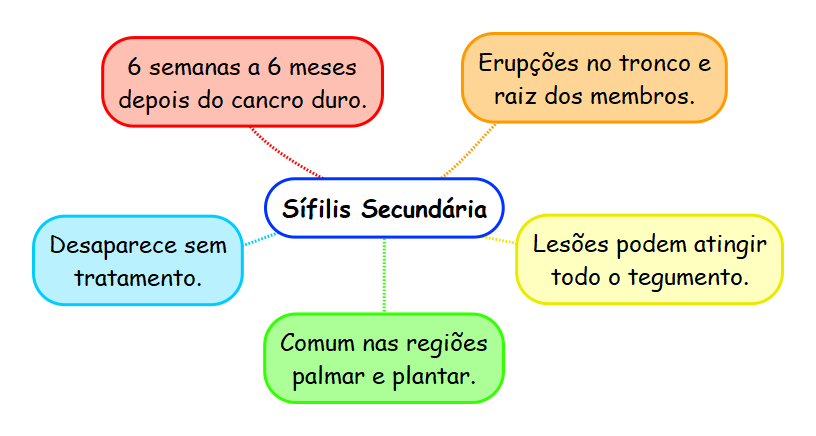 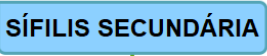 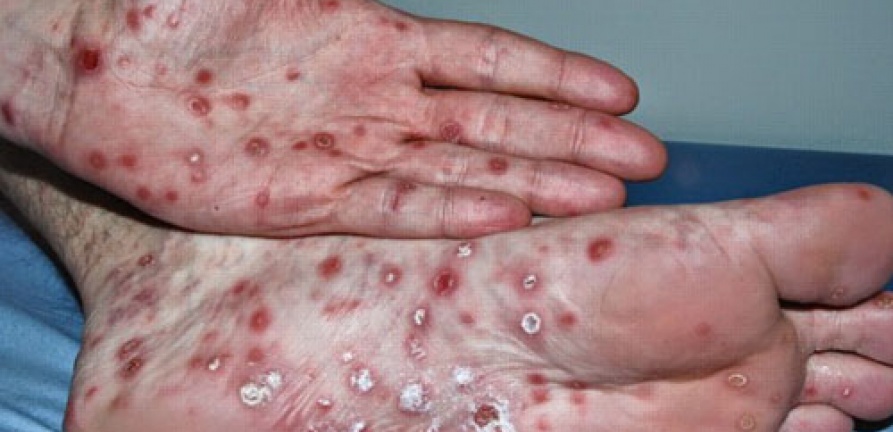 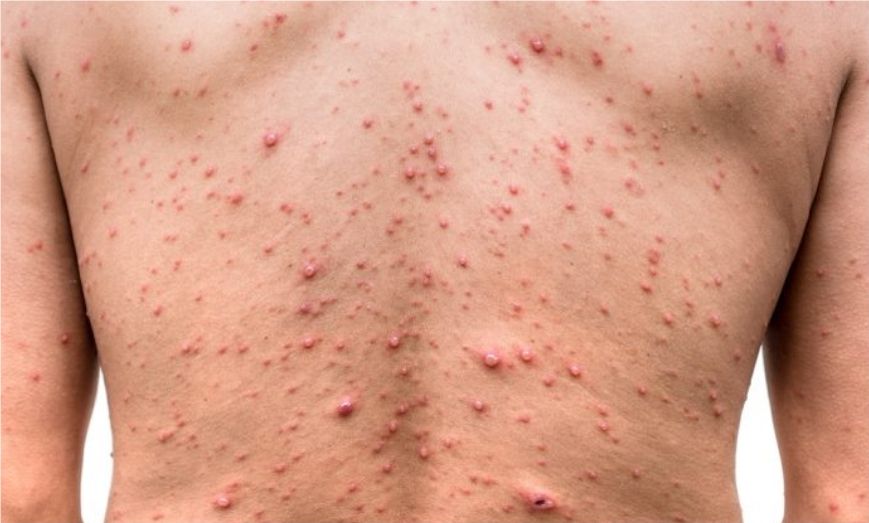 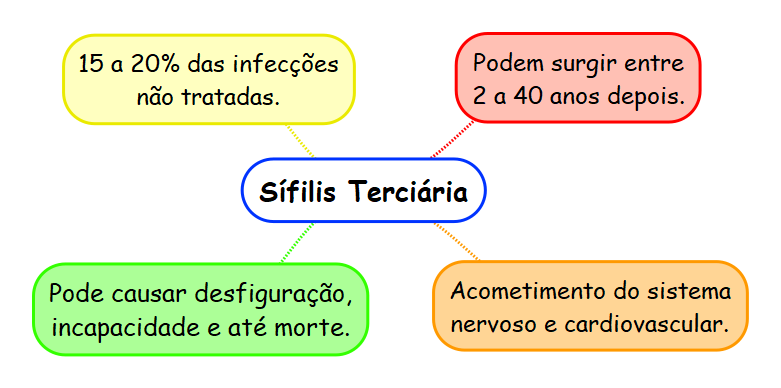 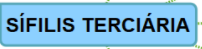 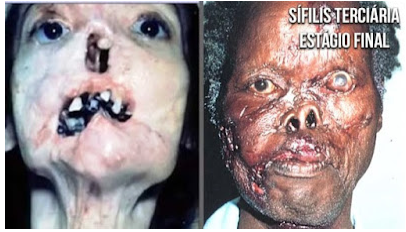 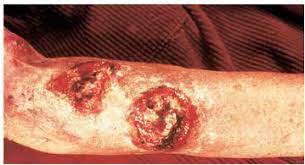 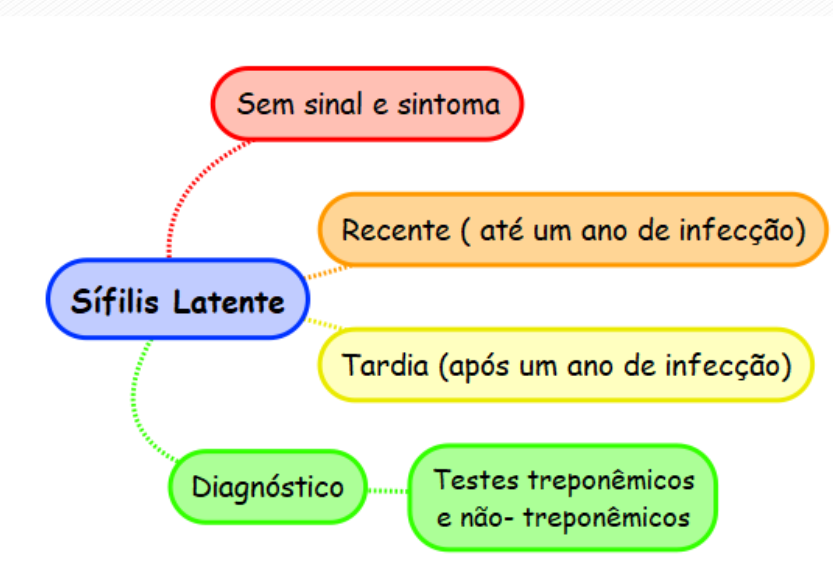 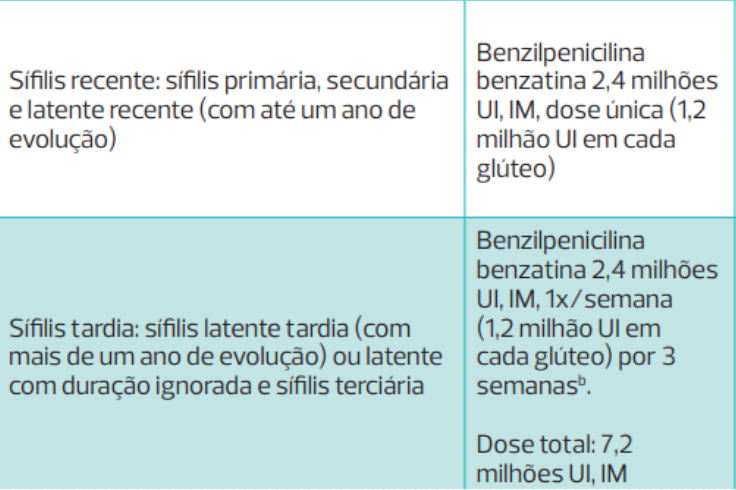 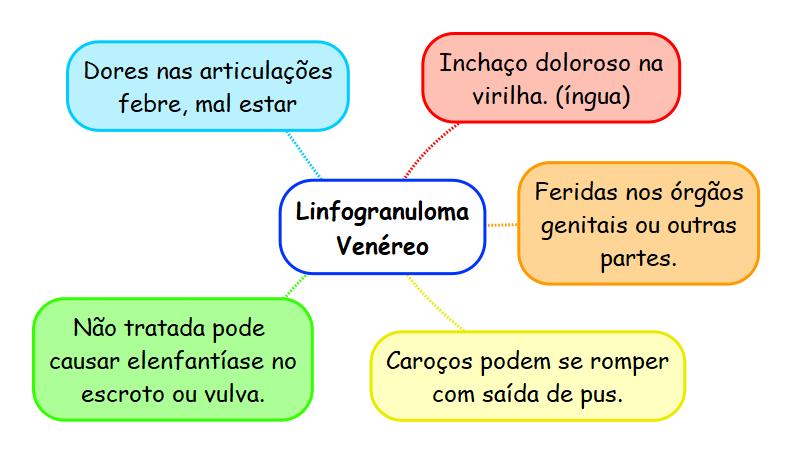 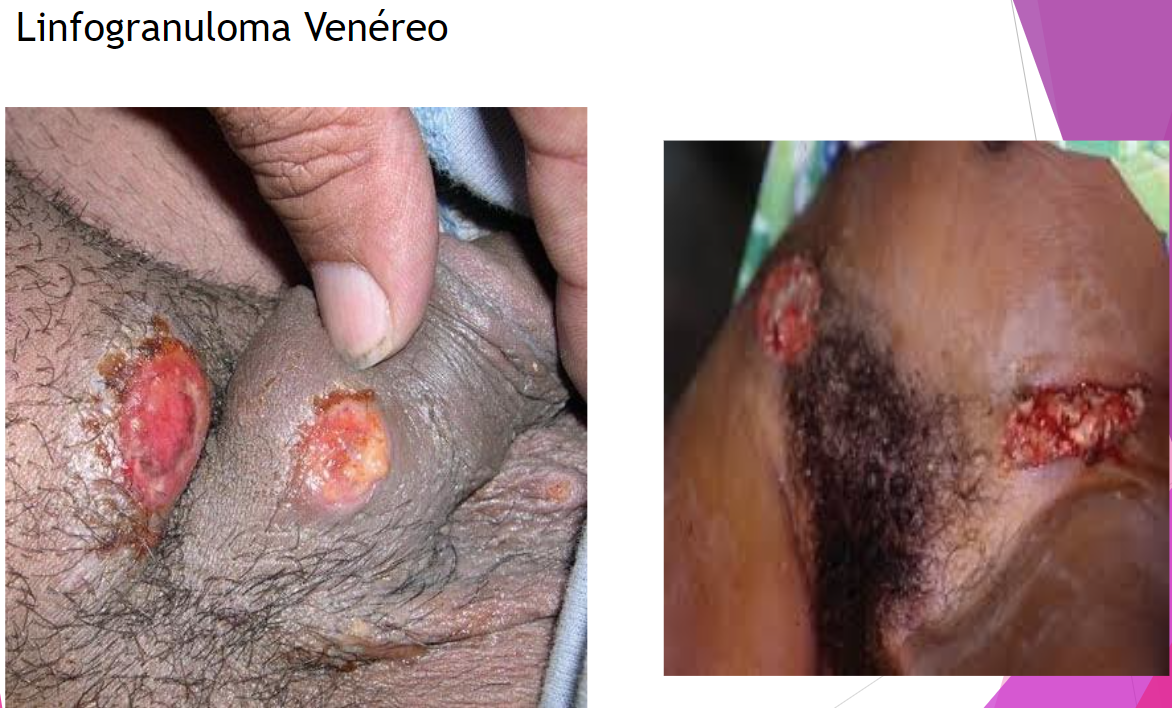 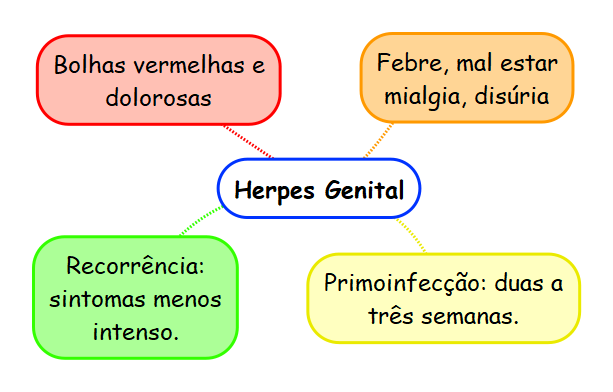 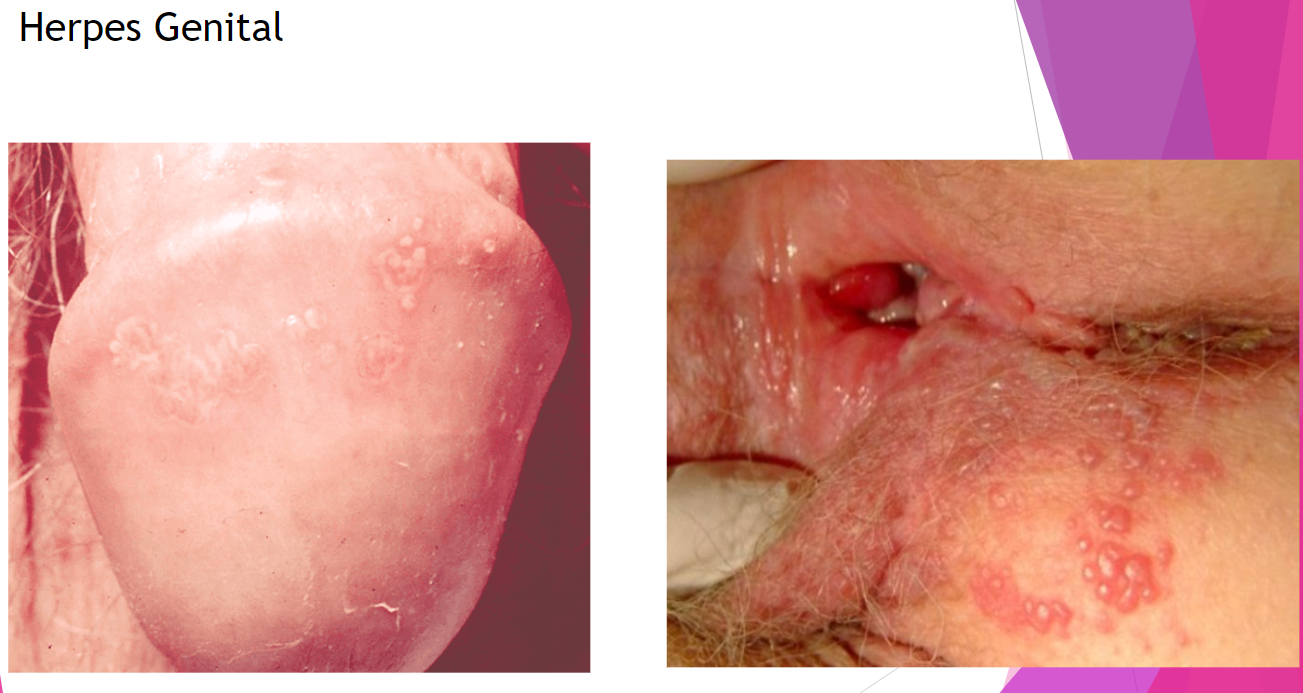 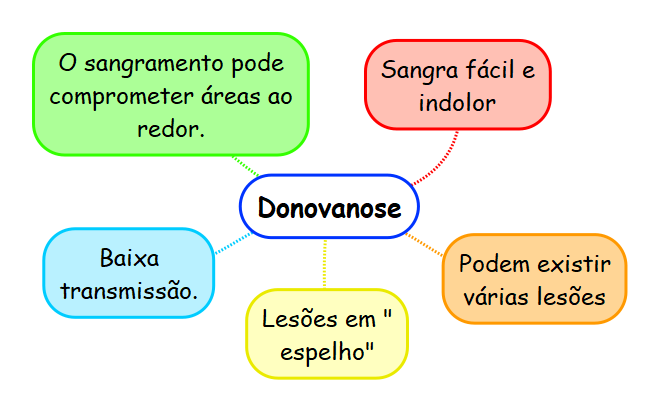 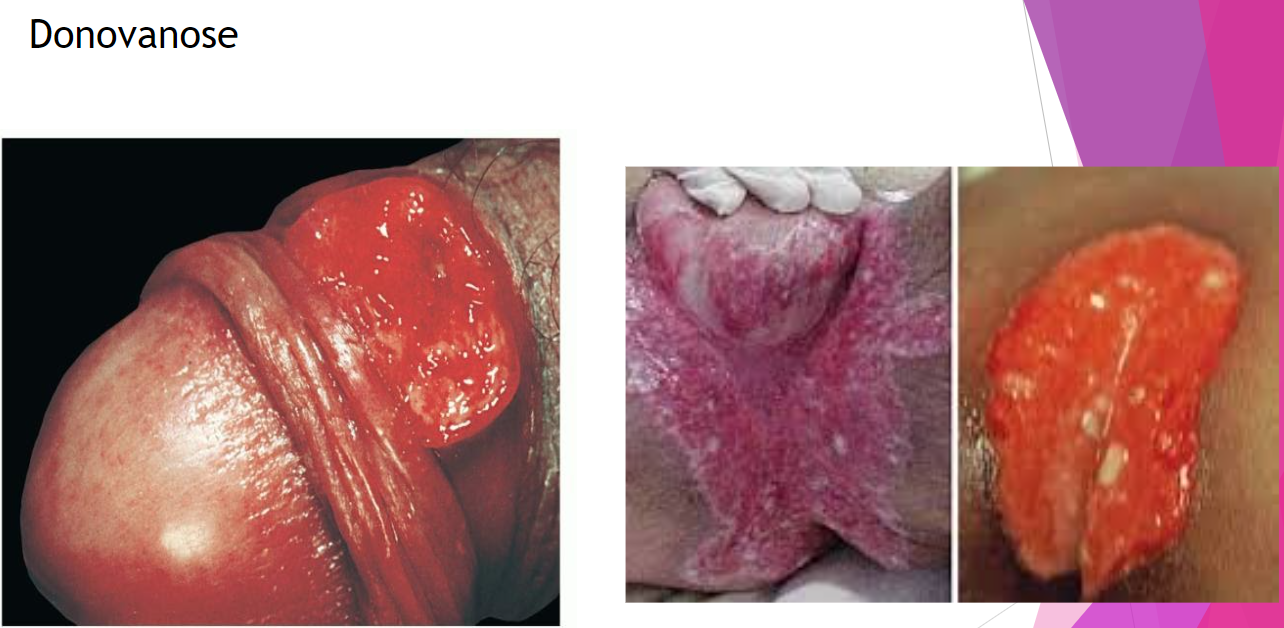 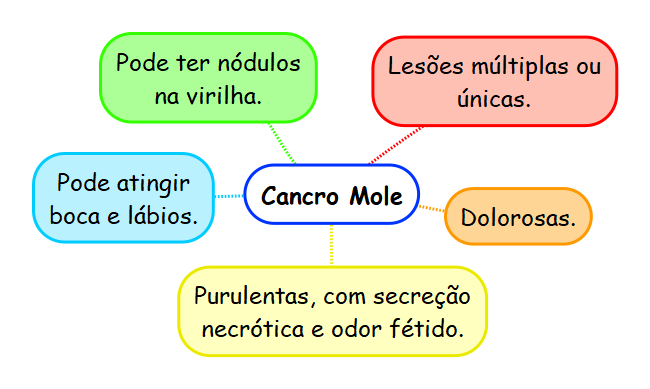 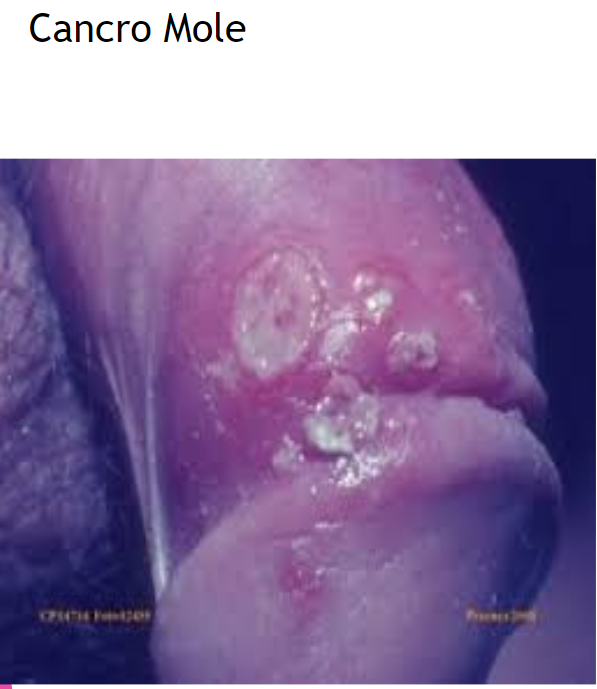 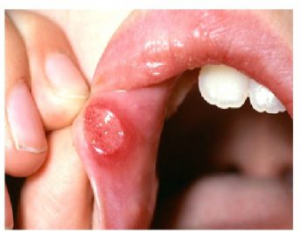 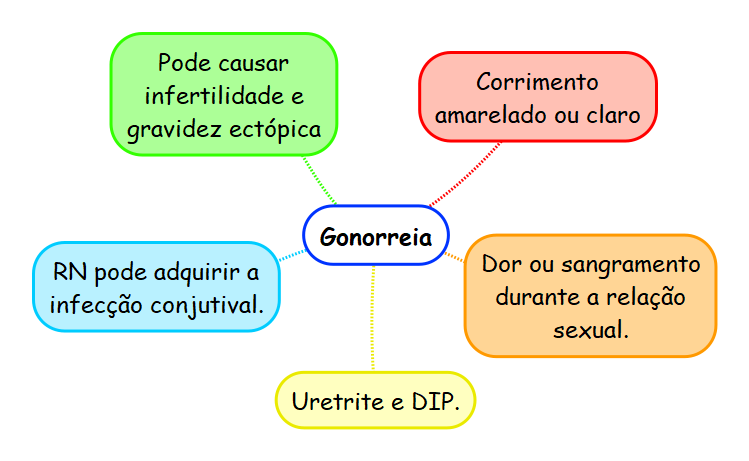 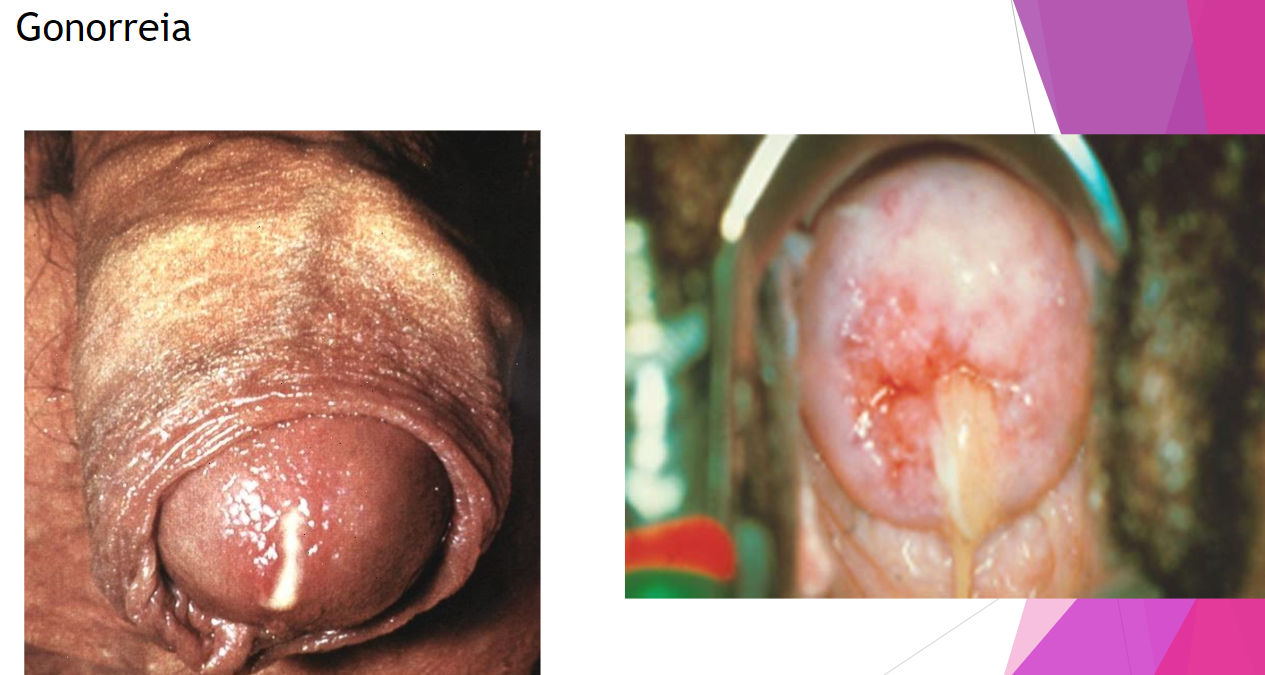 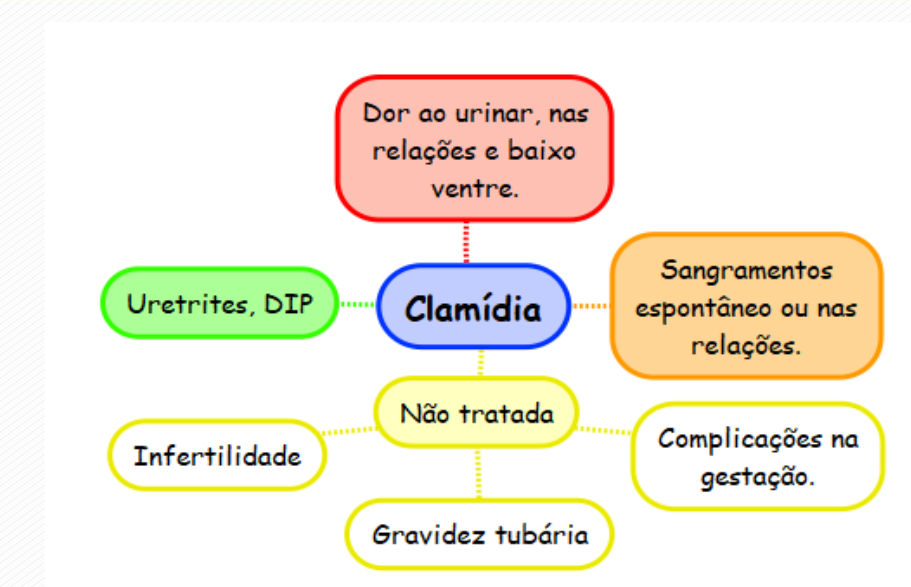 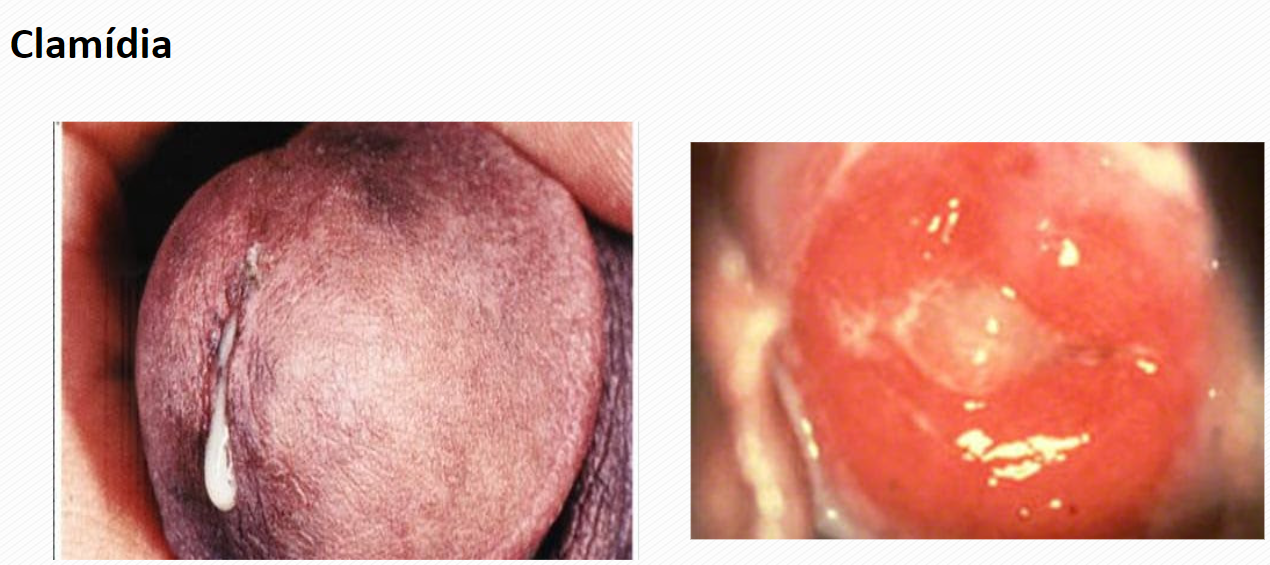 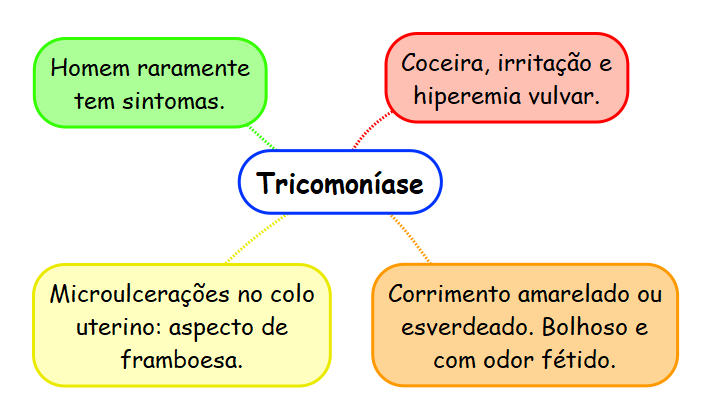 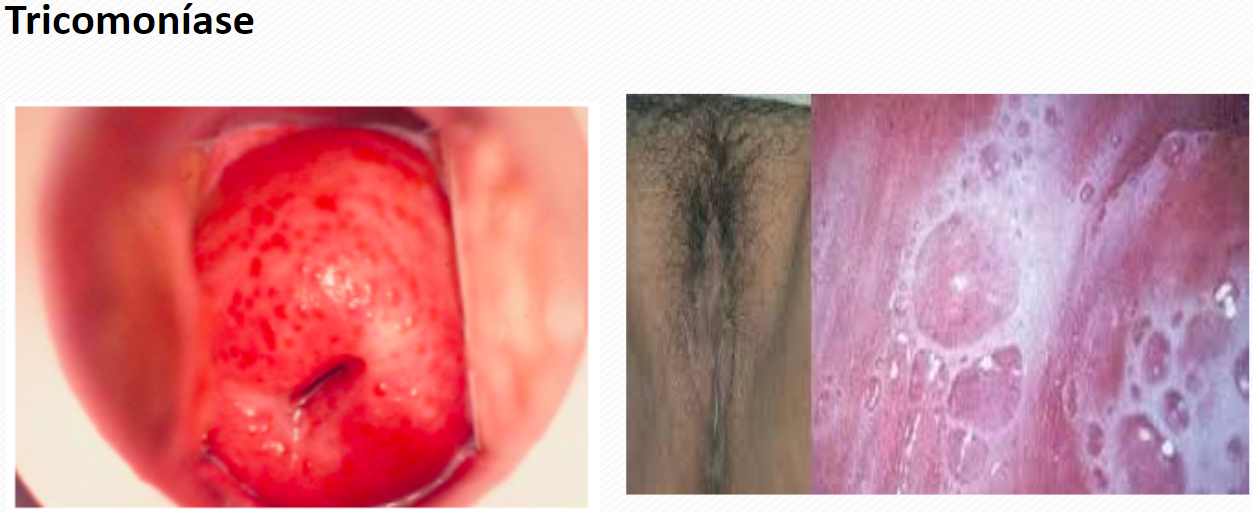 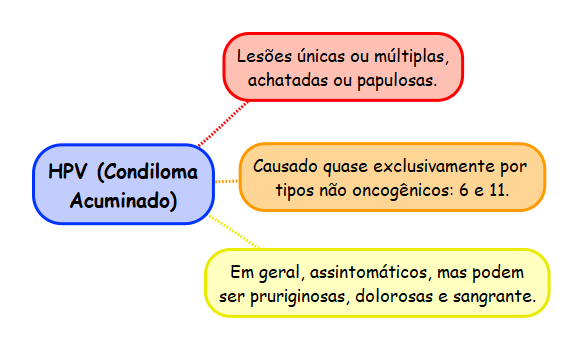 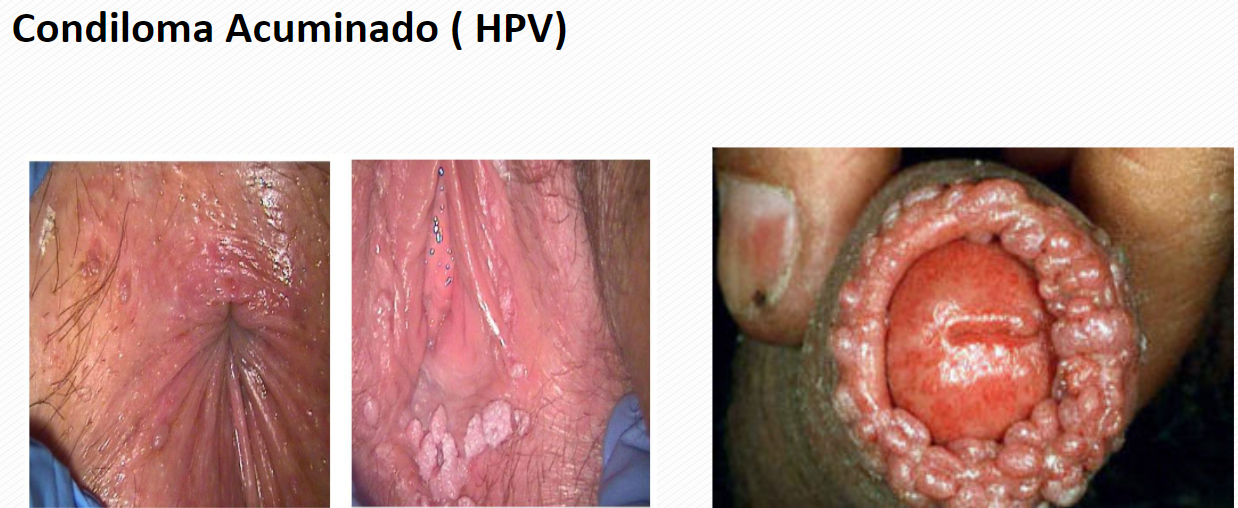 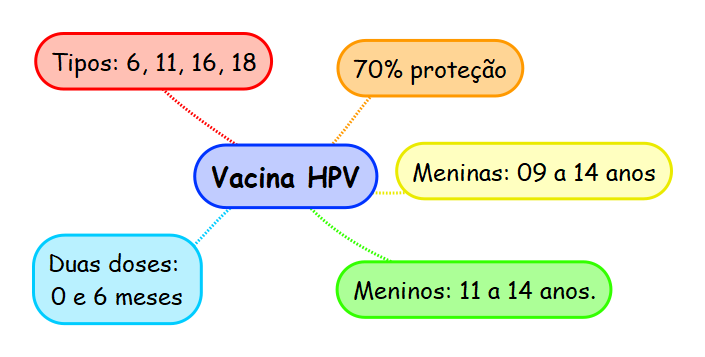 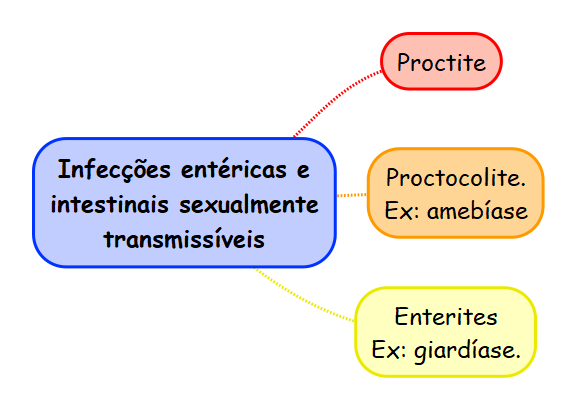 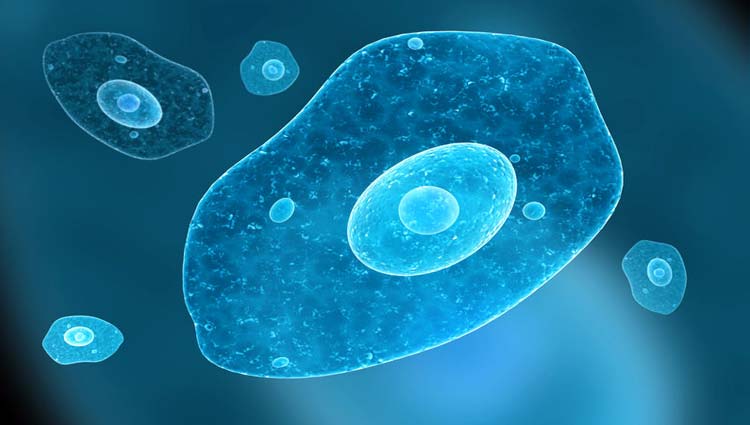 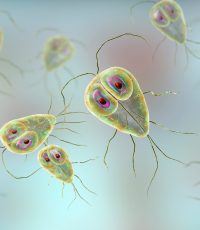 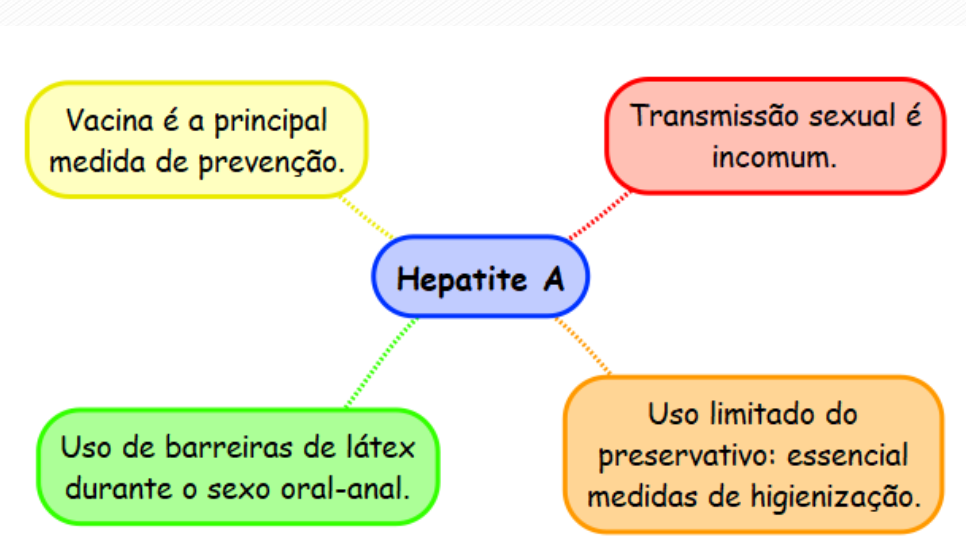 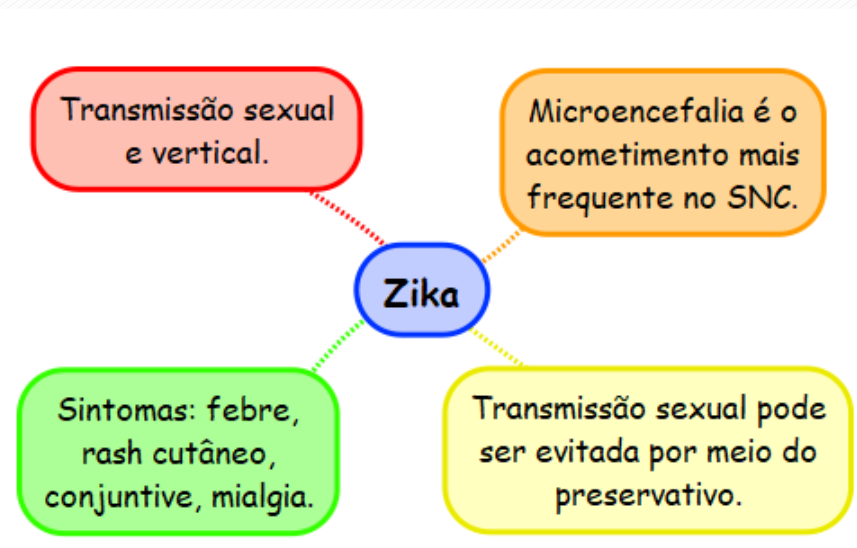 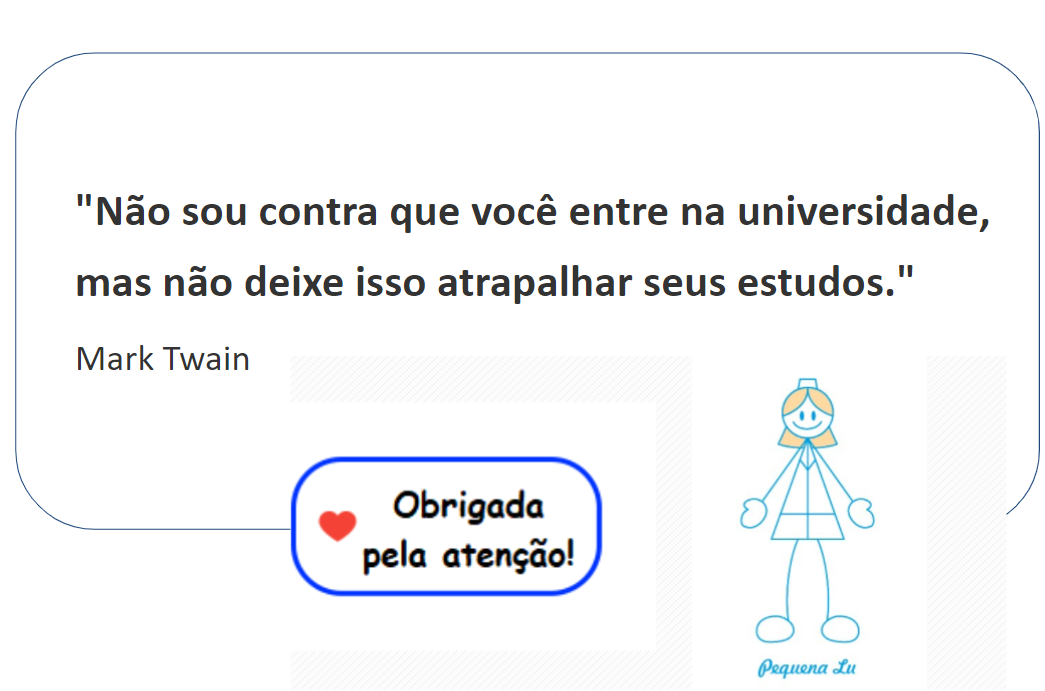